OBSAH PŘEDMĚTU
SYSTÉM A TRH TURIZMU
DRUHY A FORMY TURIZMU
SPECIFICKÉ ZNAKY SLUŽEB V TURIZMU
SILNIČNÍ DOPRAVA
ŽELEZNIČNÍ DOPRAVA
LETECKÁ A VODNÍ DOPRAVA
OSTATNÍ FORMY DOPRAVY
CESTOVNÍ KANCELÁŘE A AGENTURY
Technika zajišťování služeb (objednávka, smlouva, voucher, platby). 
PASOVÉ, VIZOVÉ, CELNÍ A SMĚNÁRENSKÉ SLUŽBY
POJIŠŤOVACÍ A ZDRAVOTNÍ SLUŽBY, ODPOVĚDNOST ZA ŠKODY
LÁZEŇSKÉ SLUŽBY, KLASIFIKACE LÁZEŇSKÝCH STŘEDISEK
UBYTOVACÍ SLUŽBY, KATEGORIZACE ZAŘÍZENÍ
STRAVOVACÍ SLUŽBY, KATEGORIZACE ZAŘÍZENÍ
ORGANIZACE CESTOVNÍHO RUCHU
MINISTERSTVO PRO MÍSTNÍ ROZVOJ
ČESKÁ CENTRÁLA CESTOVNÍHO RUCHU - CZECHTOURISM (ČCCR) 
ASOCIACE CESTOVNÍCH KANCELÁŘÍ ČR

STÁT  REGIONY  OBLASTI
ŘÍZENÍ REGIONU:
návštěvnický management 
model limitů přijatelné změny 
spektrum rekreačních příležitostí 
VZNIK ORGANIZACÍ CESTOVNÍHO RUCHU
 shora ▬ zdola ▬ formou přirozené autority
STŘEDOČESKÝ KRAJ
OKOLÍ ŘEKY SÁZAVY
DŽBÁNY
KRAJ BLA-NICKÝCH RYTÍŘÚ
STŘED. ČECHY JIH
STŘED. ČECHY ZÁPAD
STŘED. ČECHY POLABÍ
ČESKÝ RÁJ
KUTNÁ HORA UNESCO
LADŮV KRAJ
POD-BRDSKO
POSÁZAVÍ
SEDL-ČANSKO
NÁSTIN ORGANIZAČNÍ STRUKTURY CR STŘEDOČESKÉHO KRAJE
Organizace cr v severomoravském kraji
Turistická oblast Jeseníky – východ
Euroregion Praděd
Turistická oblast Opavské Slezsko
Statutární město Opava
KRAJSKÝ ÚŘAD
 
ODBOR REGIONÁLNÍHO ROZVOJE A CESTOVNÍHO RUCHU
 
ODDĚLENÍ CESTOVNÍHO RUCHU
Turistická oblast Ostravsko
Statutární město Ostrava
Turistická oblast Poodří
Moravské Kravařsko 
Region Poodří
AGENTURA PRO REGIONÁLNÍ ROZVOJ
KLACR
Turistická oblast Těšínské Slezsko
Regionální rada rozvoje a spolupráce Třinec,
Euroregion Těšínské Slezsko
Turistická oblast Beskydy – Valašsko
Destinační management turistické oblasti Beskydy – Valašsko
ORGANIZACE CR V OLOMOUCKÉM KRAJI
VÝBOR PRO ROZVOJ CR ZASTUPITELSTVA OLOMOUCKÉHO KRAJE
KRAJSKÝ ÚŘAD

KANCELÁŘ HEJTMANA

ODDĚLENÍ CESTOVNÍHO RUCHU
SDRUŽENÍ CR STŘEDNÍ MORAVA
TURISTICKÝ REGION STŘEDNÍ MORAVA A JESENÍKY
SDRUŽENÍ CR JESENÍKY
SUBJEKTY NA TRHU CESTOVNÍHO RUCHU
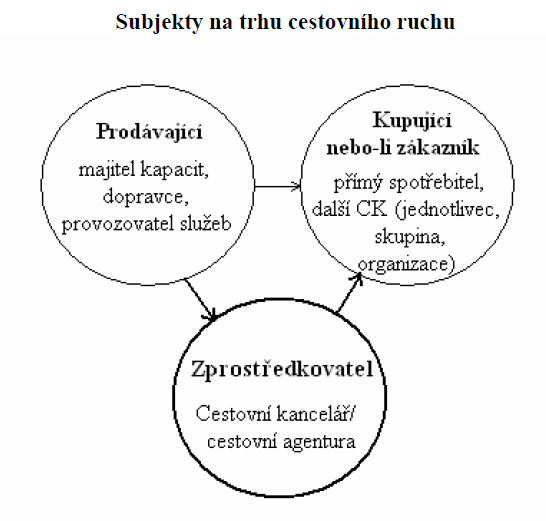 CESTOVNÍ KANCELÁŘE A AGENTURY
CESTOVNÍ KANCELÁŘE 
       PŘEDMĚTEM ČINNOSTI JE NAVRHOVÁNÍ,   ORGANIZOVÁNÍ, ZPROSTŘEDKOVÁNÍ A ZABEZPEČENÍ SLUŽEB SOUVISEJÍCÍCH S ÚČASTÍ NA CESTOVNÍM RUCHU. 
CESTOVNÍ AGENTURY 
         ZABÝVAJÍ SE PRODEJEM PRODUKTŮ ORGANIZÁTORŮ ZÁJEZDŮ A PRODEJEM A ZPROSTŘEDKOVÁNÍM SLUŽEB CESTOVNÍHO RUCHU
VÝZNAM A POSTAVENÍ CESTOVNÍCH KANCELÁŘÍ
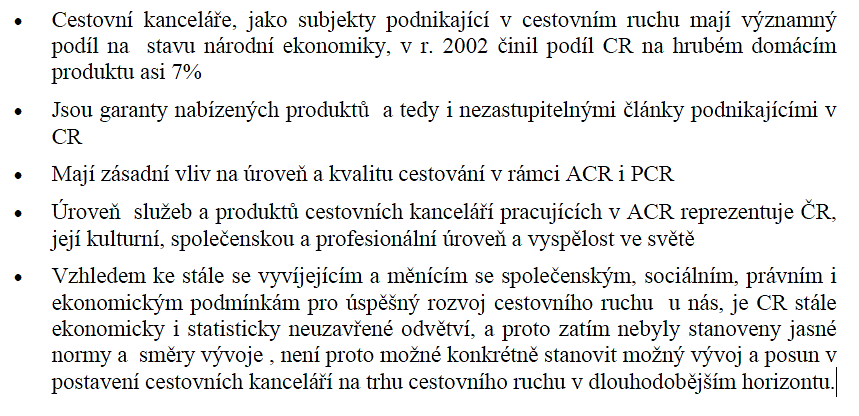 KLASIFIKACE CESTOVNÍCH KANCELÁŘÍ
PODLE ROZSAHU SLUŽEB
ZÁKLADNÍ = VŠEOBECNÉ (PLNOSORTIMENTNÍ)
SPECIALIZOVANÉ (ZÁJEZDY POZNÁVACÍ, OZDRAVNÉ, PRO DĚTI, PRO SENIORY, EXTRTÉMNÍ, …)
PODLE DRUHU CESTOVNÍHO RUCHU
VYSÍLAJÍCÍ (outgoingové) 
PŘIJÍMAJÍCÍ (incomigové) 
DOMÁCÍ 
PODLE ČASOVÉHO HLEDISKA
CELOROČNÍ
SEZÓNNÍ
PODLE POČTU ZAMĚSTNANCŮ
MIKRO – DO 10 ZAMĚSTNANCŮ
MALÉ – DO 50 ZAMĚSTNANCŮ
STŘEDNÍ – DO 250 ZAMĚSTNANCŮ
VELKÉ – NAD 250 ZAMĚSTNANCŮ
PODLE ROČNÍHO OBRATU
(do 2 mil. eur, do 10 mil. eur, do a nad 50 milionů eur),
POVINNOSTI CESTOVNÍ KANCELÁŘE
MÍT UzAvřenou pojistnou smlouvu
NESMÍ PRODÁVAT ZÁJEZD PRO SUBJEKT, KTERÝ NENÍ CESTOVNÍ KANCELÁŘÍ
MUSÍ OZNAČIT PROVOZOVNU A MATERIÁLY PRO ZÁKAZNÍKY SLOVY „CESTOVNÍ KANCELÁŘ“
PRAVDIVĚ, ÚPLNĚ A SROZUMITELNĚ INFORMOVAT ZÁKAZNÍKA V KATALOGU O NABÍZENÉM PRODUKTU
MÍT PEVNĚ STANOVENÉ ZÁRUČNÍ PODMÍNKY
INFORMOVAT O MOŽNOSTI INDIVIDUÁLNÍHO POJIŠTĚNÍ
INFORMOVAT O MINIMÁLNÍM POČTU ÚČASTNÍKŮ
INFORMOVAT O MOŽNOSTI ZMĚNY ÚČASTNÍKA ZÁJEZDU
VÝVOJ POČTU CESTOVNÍCH KANCELÁŘÍ
Počet obyvatel připadající na jednu cestovní kancelář V ROCE 2014
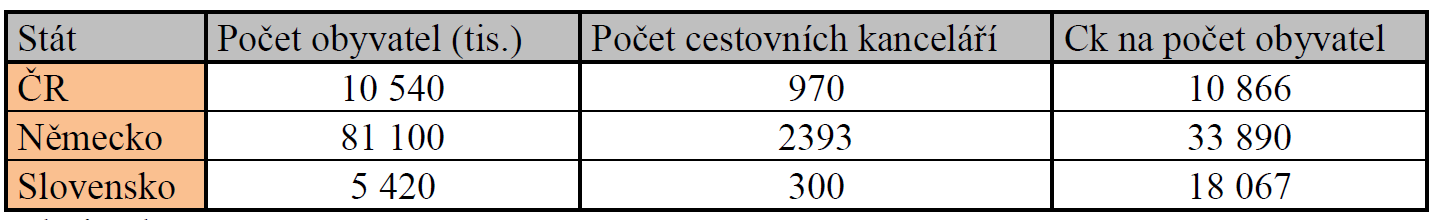 Činnosti CK:
nabízení a prodej zájezdů,
nabízení, prodej a zprostředkování prodeje jednotlivých služeb cestovního ruchu
organizování, nabízení, prodej a zprostředkování prodeje kombinací jednotlivých služeb cestovního ruchu.
prodej věcí souvisejících s CR.
Pojištění záruky pro případ úpadku CK 
U oprávněné pojišťovny
Legislativní rámec pro podnikání CK a CA

Spec.: zákon č. 159/1999 Sb. , o některých podmínkách podnikání v oblasti CR.

Obecné zákony:

455/1991 Sb., o živnostenském podnikání;
90/2012 Sb., o obchodních korporacích a družstvech,
89/2012 Sb., občanský zákoník;
526/1990 Sb. o cenách;
235/2004 Sb., o DPH;
634/1992 Sb., o ochraně spotřebitele;
101/2000 Sb., o ochraně osobních údajů;
222/2009 Sb., o volném pohybu služeb;
262/2006 Sb., zákoník práce;
563/1991 Sb., o účetnictví;
372/2001 Sb., o zdravotních službách.
POSLOUPNOST AKTIVIT CESTOVNÍ KANCELÁŘE V PŘÍPRAVNÉ ETAPĚ
PRODEJ
SLUŽBY
MARKE-TING
ZAJIŠTĚ-  NÍ PRO-GRAMŮ
PŘÍPRA-    VA PRO-GRAMŮ
INFOR-MAČNÍ SLUŽBY
VOLBA ZAMĚŘE-NÍ
VOLBA ZAMĚŘENÍ CESTOVNÍ KANCELÁŘE
VÝBĚR SEGMENTU TRHU 
PERSONÁLNÍ A VĚCNÉ PŘEDPOKLADY 
VEDOUCÍ FIRMA – SPECIALIZOVANÁ FIRMA
ZÁKLAD ČINNOSTI CK
PŘÍRODNÍ ATRAKTIVITY
KULTURNĚ-HISTORICKÉ ATRAKTIVITY
ORGANIZOVANÉ ATRAKTIVITY
CELKOVÁ ATRAKTIVNOST
PROPOJENÍ VŠECH PŘÍRODNÍCH A KULTURNĚ-HISTORICKÝCH ATRAKTIVIT A OMEZENÍ
VYJADŘUJE, JAK PŘEDPOKLÁDANÉ HODNOTY ÚZEMÍ PŘITAHUJÍ REKREAČNÍ NÁVŠTĚVNÍKY
ATRAKTIVITY PŘÍRODNÍHO PROSTŘEDÍ 
ATRAKTIVITY CIVILIZAČNÍCH FAKTORŮ A MATERIELNĚ TECHNICKÉ ZÁKLADNY PRO REKREACI
HODNOCENÍ ATRAKTIVITY SOUVISÍ S RAJONIZACÍ ÚZEMÍ PRO TURISMUS
KRAJINA V SOBĚ NESE HODNOTY PŘÍRODNÍ, KULTURNÍ, HISTORICKÉ, ESTETICKÉ, VÝZNAMOVÉ A SYMBOLICKÉ 
JAKÁKOLI HRANICE PROTO BUDE ÚČELOVÁ A ŽÁDNÁ NEBUDE ABSOLUTNÍ NEBO NEMĚNNÁ
KLESAJÍCÍ  PŘÍRODNÍ TURISTICKÁ ATRAKTIVITA ÚZEMÍ
ZÁKLADNÍ GEOGRAFICKÉ CELKY  (Vystoupil et al., 2007)
horská krajina 
velkoplošné pískovcové skalní útvary
venkovská krajina s velmi příznivými  předpoklady pro cestovní ruch
venkovská krajina s průměrnými          předpoklady pro cestovní ruch
venkovská krajina s minimálními         předpoklady pro cestovní ruch 
urbanizované prostory
ZÁKLADNÍ FUNKČNÍ TYPY STŘEDISEK CESTOVNÍHO RUCHU V ČR
STŘEDISKA LETNÍ REKREACE U VODY 
HORSKÁ STŘEDISKA LETNÍ A ZIMNÍ REKREACE 
HISTORICKÁ MĚSTA A STŘEDISKA MEZINÁRODNÍHO A NÁRODNÍHO VÝZNAMU 
HISTORICKÁ MĚSTA NADREGIONÁLNÍHO VÝZNAMU 
OSTATNÍ MĚSTA 
PŘÍRODNÍ ATRAKTIVITY (JESKYNĚ, SKALNÍ MĚSTA)
LÁZEŇSKÁ STŘEDISKA
OSTATNÍ TURISTICKÁ STŘEDISKA
NEJVÝZNAMNĚJŠÍ STŘEDISKA DRUHÉHO BYDLENÍ
HODNOCENÍ PŘÍRODNÍCH PŘEDPOKLADŮ
GEOGRAFICKÉ CELKY (TYPOLOGIE KRAJINY    Z HLEDISKA CESTOVNÍHO RUCHU) 
VELKOPLOŠNÁ CHRÁNĚNÁ ÚZEMÍ (CHKO, NP),
VÝZNAMNÉ SOLITÉRNÍ PŘÍRODNÍ ATRAKTIVITY (JESKYNĚ, VODNÍ PLOCHY, …).
KRITÉRIA KULTURNĚ-HISTORICKÝCH ATRAKTIVIT
PŘÍTOMNOST  MĚSTSKÝCH PAMÁTKOVÝCH REZERVACÍ A MĚSTSKÝCH PAMÁTKOVÝCH ZÓN 
PŘÍTOMNOST VÝZNAMNÝCH HRADŮ A ZÁMKŮ 
ZASTOUPENÍ PAMÁTEK UNESCO 
VÝZNAMNÉ SOUBORY LIDOVÉ ARCHITEKTURY
VÝZNAMNÉ PAMÁTKY CÍRKEVNÍ ARCHITEKTURY  
VELETRHY A FESTIVALY MEZINÁRODNÍHO VÝZNAMU
KATEGORIZACE OBCÍ
KAPACITA HROMADNÝCH UBYTOVACÍCH ZAŘÍZENÍ 
KATEGORIE OBCE Z HLEDISKA PŘÍRODNÍCH PŘEDPOKLADŮ (1 – 4)
KATEGORIE OBCE Z HLEDISKA KULTURNĚ-HISTORICKÝCH PŘEDPOKLADŮ (1 – 4)
KATEGORIZACE OBCÍ (VYSTOUPIL et al., 2007)
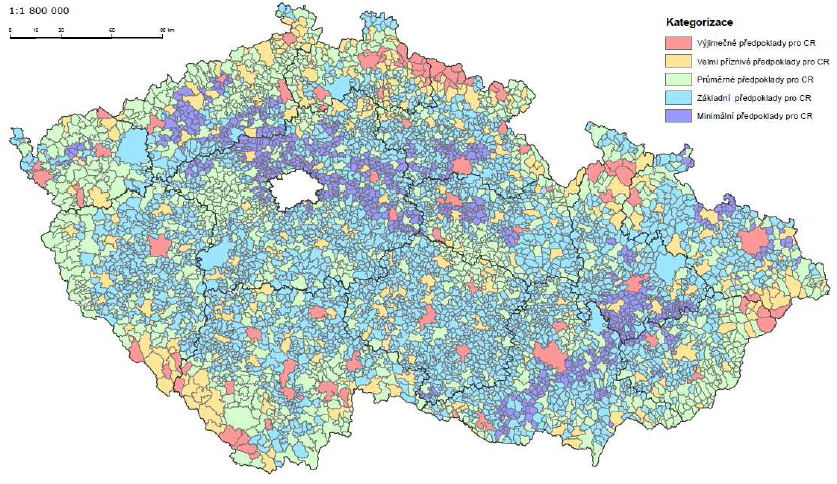 výjimečné předpoklady
           příznivé předpoklady
           průměrné předpoklady
           základní předpoklady
           minimální předpoklady
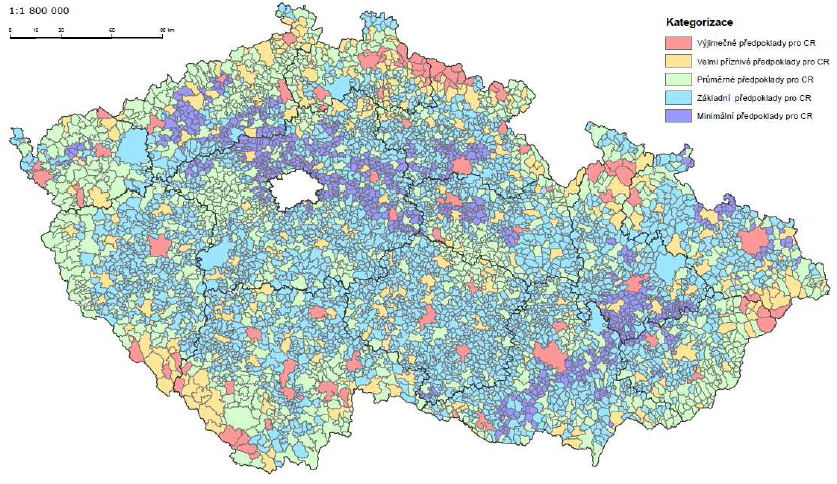 NÁVRH NOVÉ RAJONIZACE CESTOVNÍHO RUCHU PODLE HODNOCENÍ PŘEDPOKLADŮ(Vystoupil et al., 2007)
SYSTÉM ATRAKTIVIT CESTOVNÍHO RUCHU
PŘÍRODNÍ ATRAKTIVITY 
ANTROPOGENNÍ ATRAKTIVITY 
KULTURNĚ-HISTORICKÉ ATRAKTIVITY
DOPRAVNÍ, UBYTOVACÍ, STRAVOVACÍ A INFORMAČNÍ INFRASTRUKTURA
MODEL OPTIMALIZACE VYUŽITÍ ÚZEMÍ
STANOVENÍ ATRAKTIVITY PŘÍRODNÍHO PROSTŘEDÍ PRO REKREACI A CESTOVNÍ RUCH 
STANOVENÍ ATRAKTIVITY CIVILIZAČNÍCH FAKTORŮ A MATERIELNĚ TECHNICKÉ ZÁKLADNY PRO REKREACI
STANOVENÍ OMEZUJÍCÍCH PODMÍNEK
PODPŮRNÁ VRSTVA
SPOLUPRA-CUJÍCÍ FIRMY
JÁDRO
VELKÉ SPEKTRUM AKTIVIT
VYTVÁŘENÍ KLASTRŮ JE ZÁKLADNÍM PŘEDPOKLADEM ROZVOJE CESTOVNÍHO RUCHU.
OBECNÉ SCHÉMA KLASTRU
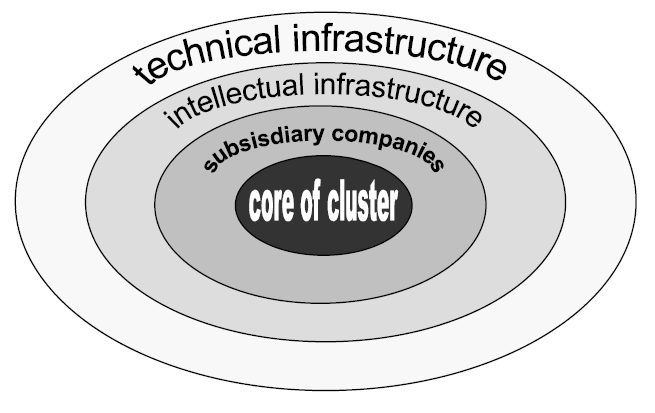 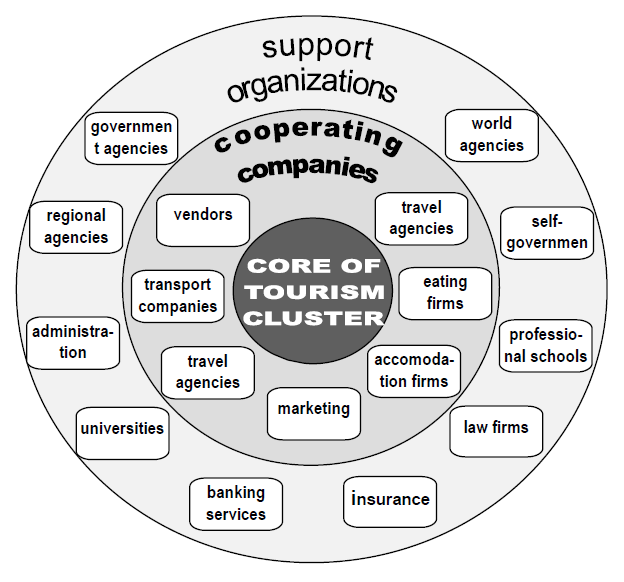 ROZSAH ODVĚTVÍ OVLIVNĚNÝCH CESTOVNÍM RUCHEM
ubytovací služby
 stravovací a občerstvovací služby 
 služby osobní a nákladní dopravy
 pomocné služby dopravy 
 služby pronájmu dopravních prostředků;
 opravárenské a údržbové služby;
 cestovní kanceláře a agentury, 
informační kanceláře
 kulturní služby 
 rekreační a zábavní služby 
 různé další služby
TURISTICKÝ PRŮMYSL
FÁZE III
DOPLNĚNÍ TURISTICKÉ STRATEGIE
FÁZE II
DEFINICE TURISTICKÉ STRATEGIE
FÁZE IV
MONITOROVÁNÍ VÝSLEDKŮ A UDRŽITELNOSTI
UKONČENÍ
POSTUP VYHODNOCENÍ TURISTICKÉHO POTENCIÁLU OBJEKTU
FÁZE I
HODNOCENÍ TURISTICKÉHO POTENCIÁLU: NABÍDKA A POPTÁVKA